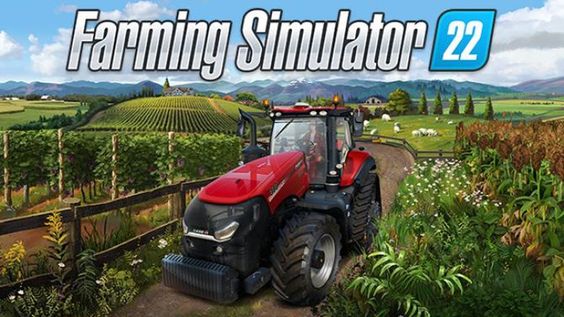 Gaming By Jacob Landry
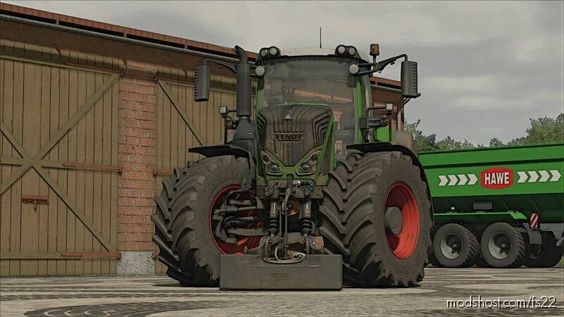 Farming simulator 22
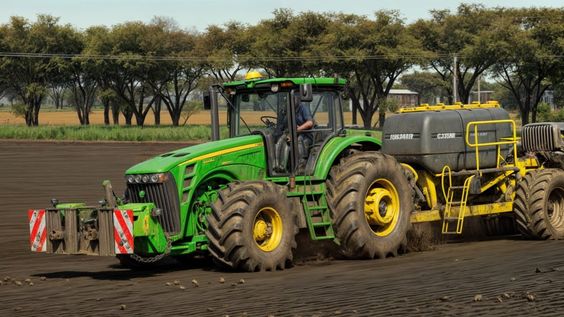 I play farming simulator 22 on pc
This game is based on agriculture
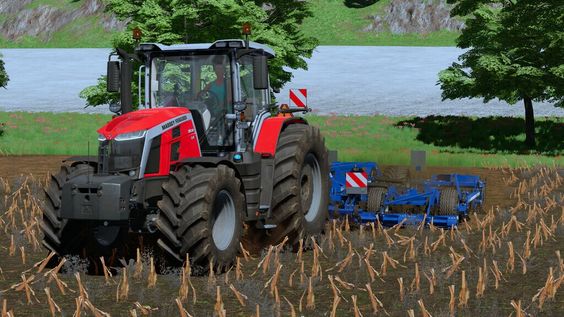